秋田県
主催
手話教室のごあんない

あいさつや自己紹介など
簡単な手話を体験してみませんか？

　ろうの方と交流したい！　手話を覚えたい！
　手話初心者の方、是非ご参加ください。
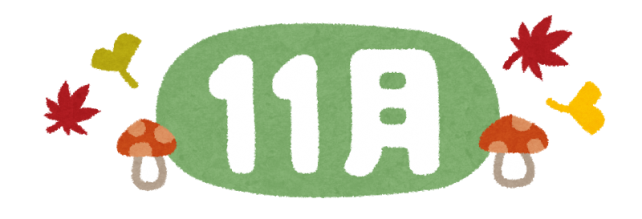 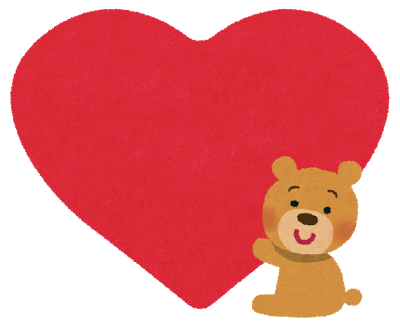 参加費、
テキスト代
無料！
※会場までの交通費等は
　自己負担となります。
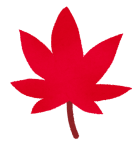 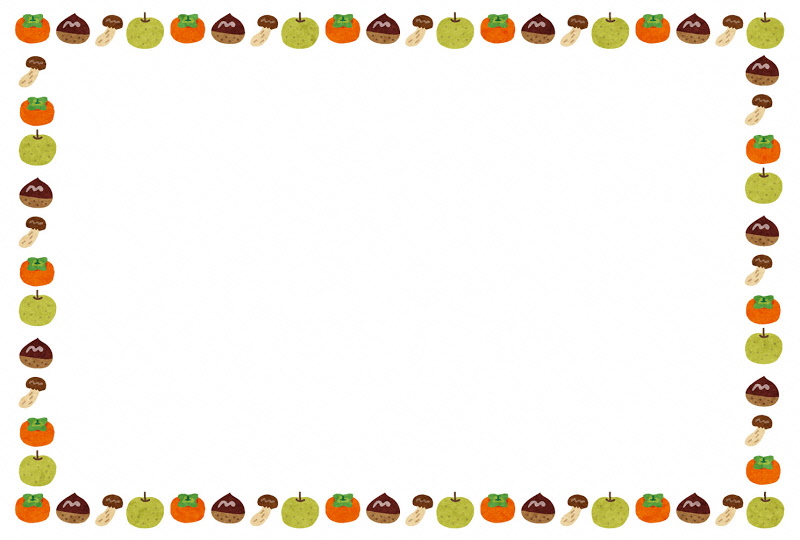 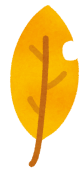 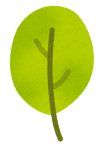 横手会場

【日　時】
令和５年11月19日（日）14:00～16:00

【場　所】
横手市交流センターY２ぷらざ
（横手市駅前町1番21号）
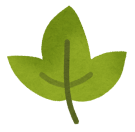 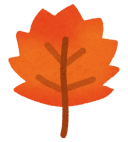 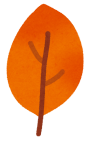 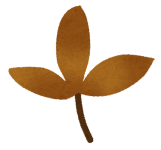 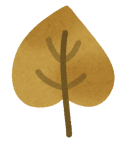 先着1０名です！

手話教室は事前の申込みが必要です。申込方法は裏面をご覧ください。

以下の２点あらかじめご了承ください。
①新型コロナウイルス感染症の発生状況によっては、直前での中止の　　
　可能性もあること。
②手話では、口の動きや表情が言葉を読み取る際に重要になるため、
　教室中はマスクを外すこともあること。
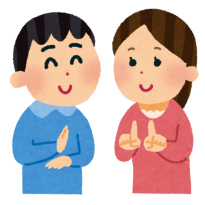 手話教室　申込用紙
秋田県内にお住まいで手話に関心のある方はどなたでもお申し込みできます。

【お申込み方法】
●電話で申し込む場合
　①氏名 ②年齢 ③住所 ④連絡先（電話番号など）⑤職業 ⑥その他連絡事項をお伝えください。

●ＦＡＸで申し込む場合
　下記の項目をご記入のうえ、以下のFAX番号へお申し込みください。
　（この用紙をそのままお送りください。）
●メールで申し込む場合
　下記の項目をご入力のうえ、次のメールアドレスへお申し込みください。
　（メールアドレス：　hiraka-we@pref.akita.lg.jp　（平鹿地域振興局福祉環境部））

定員超過などやむを得ず参加をお断りする場合に限り、福祉環境部から連絡いたします。
記載された個人情報は手話教室実施のためにのみ使用し、その他の目的には使用いたしません。
申込み先・お問合せ先
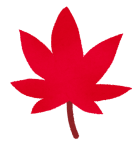 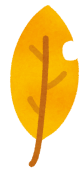 【横手会場】　定員になり次第、締切となります

　平鹿地域振興局 福祉環境部 企画福祉課
　　TEL 0182-45-6137　　FAX 0182-32-3389
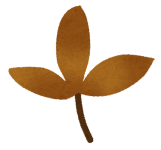 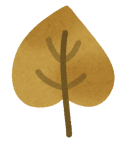